МУНИЦИПАЛЬНОЕ ОБРАЗОВАНИЕ НЕФТЕЮГАНСКИЙ РАЙОН
Районный конкурс детских рисунков
«БЕЗОПАСНЫЙ ТРУД ГЛАЗАМИ ДЕТЕЙ»
2023 год
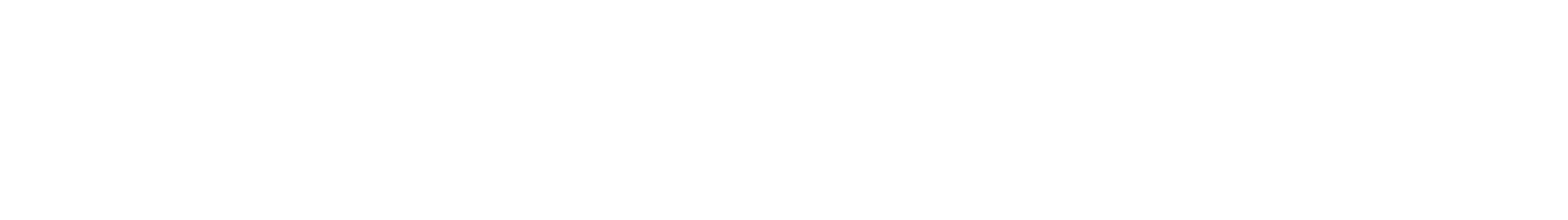 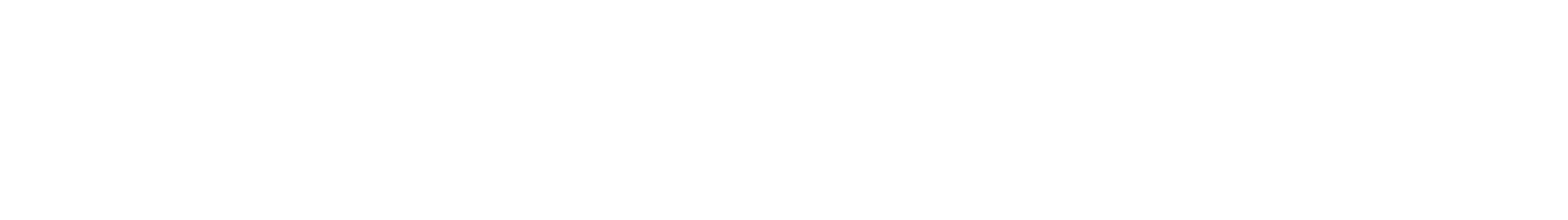 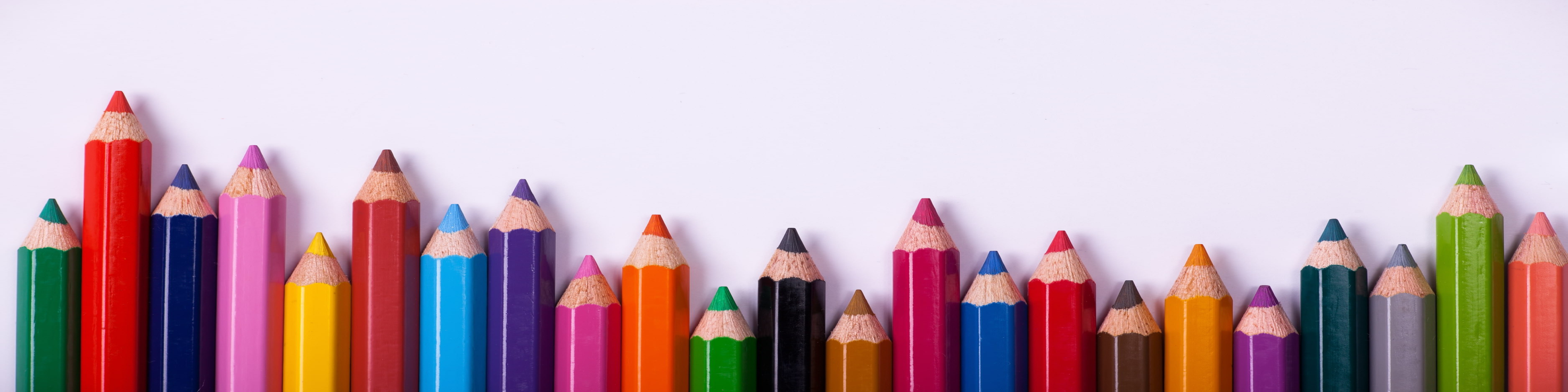 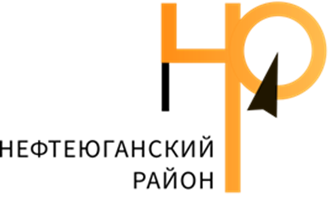 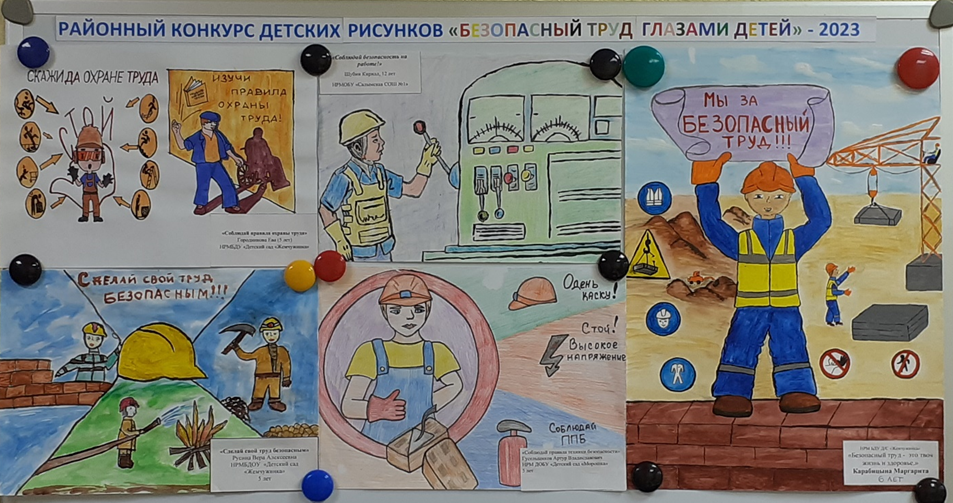 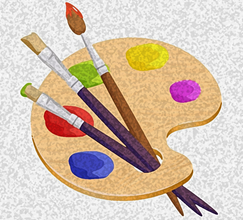 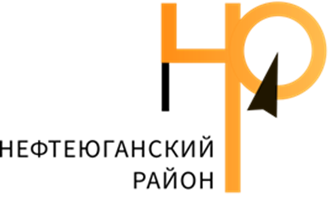 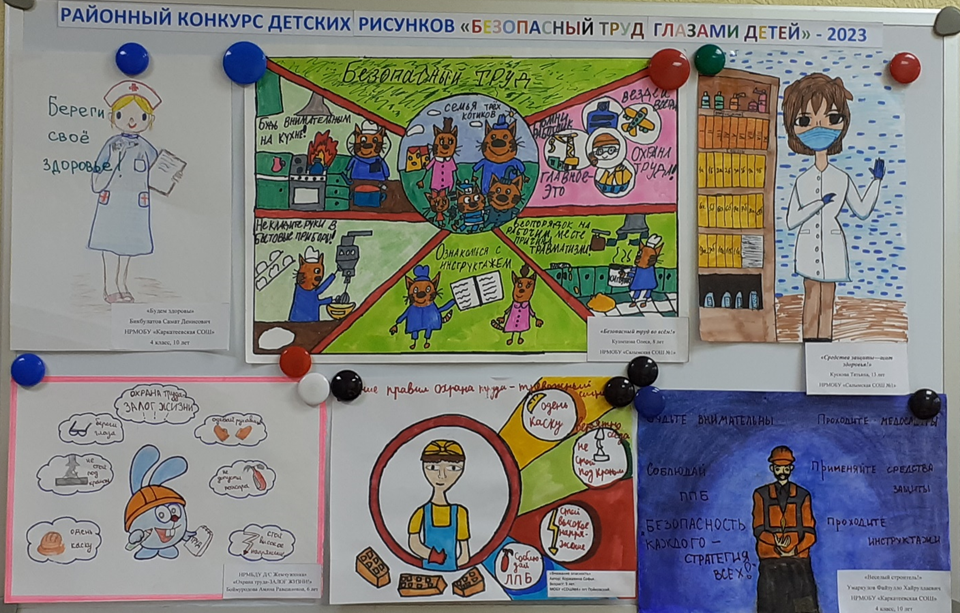 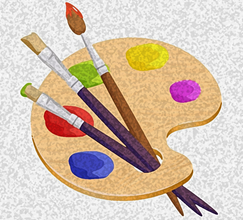 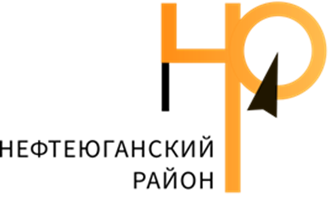 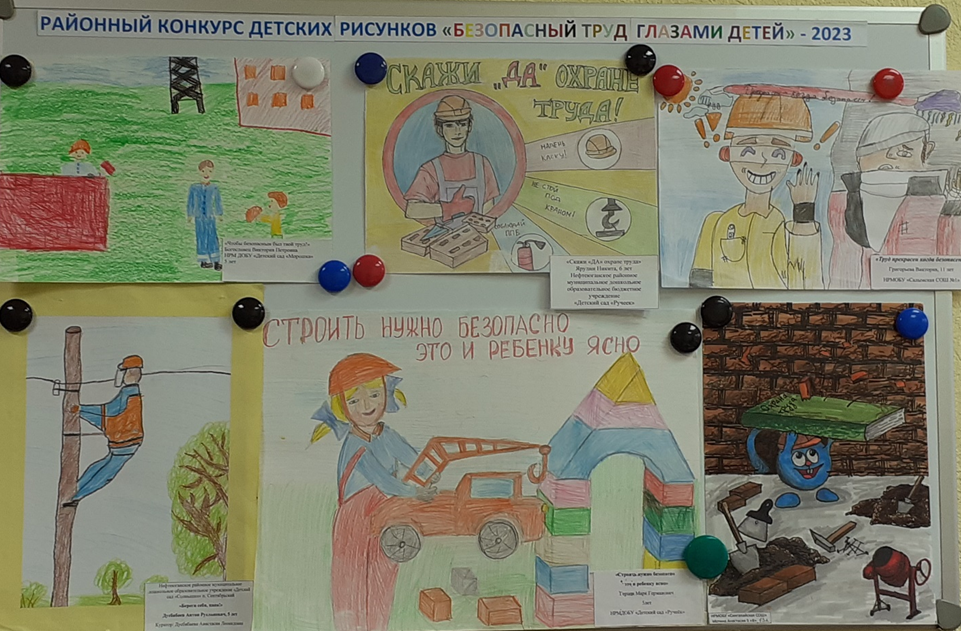 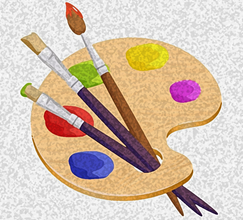 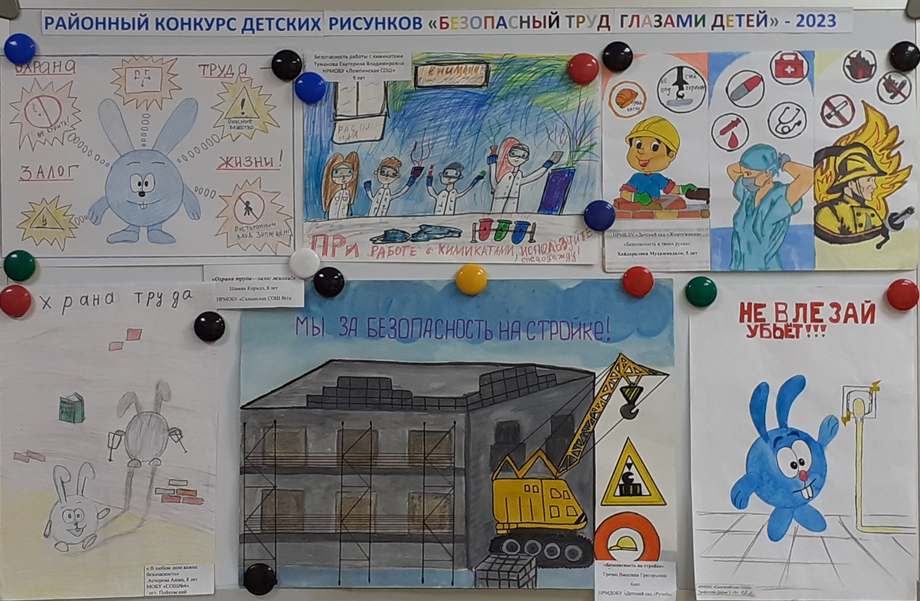 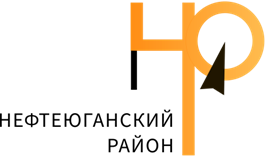 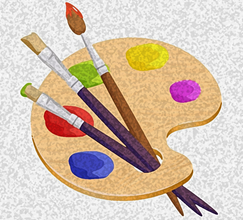 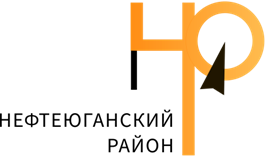 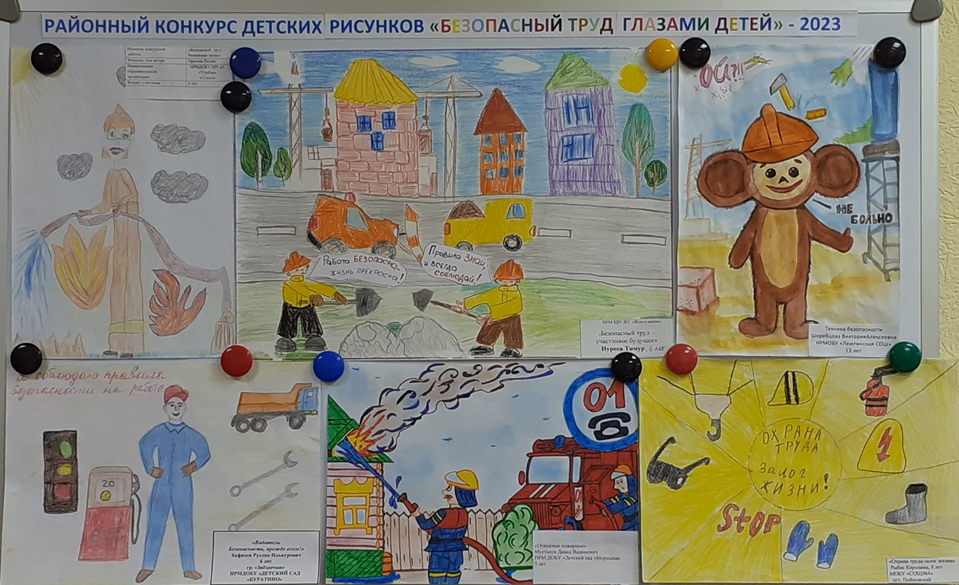 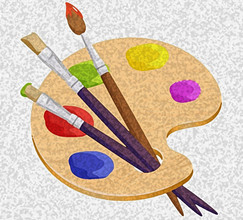 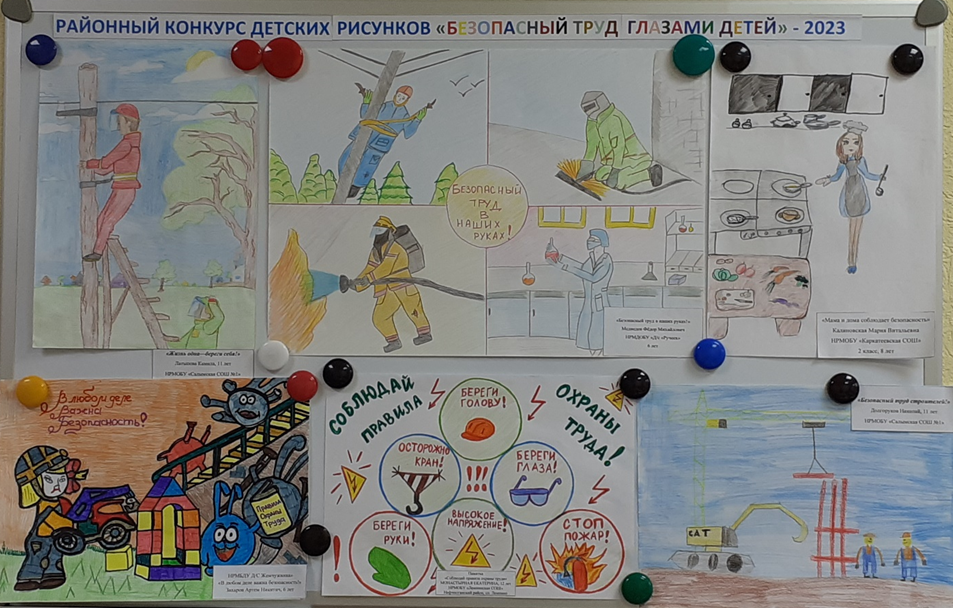 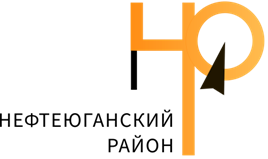 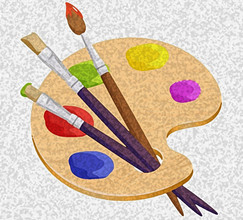 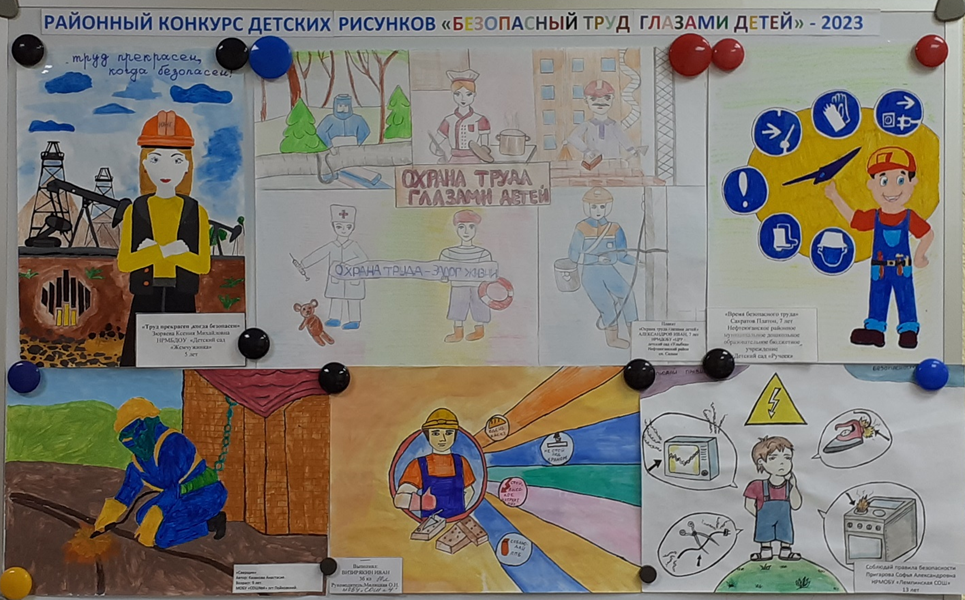 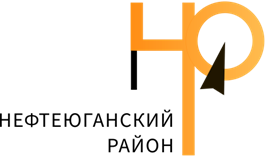 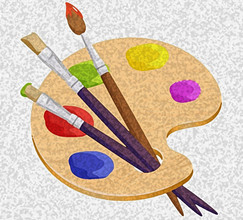 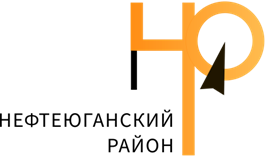 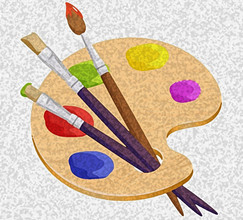 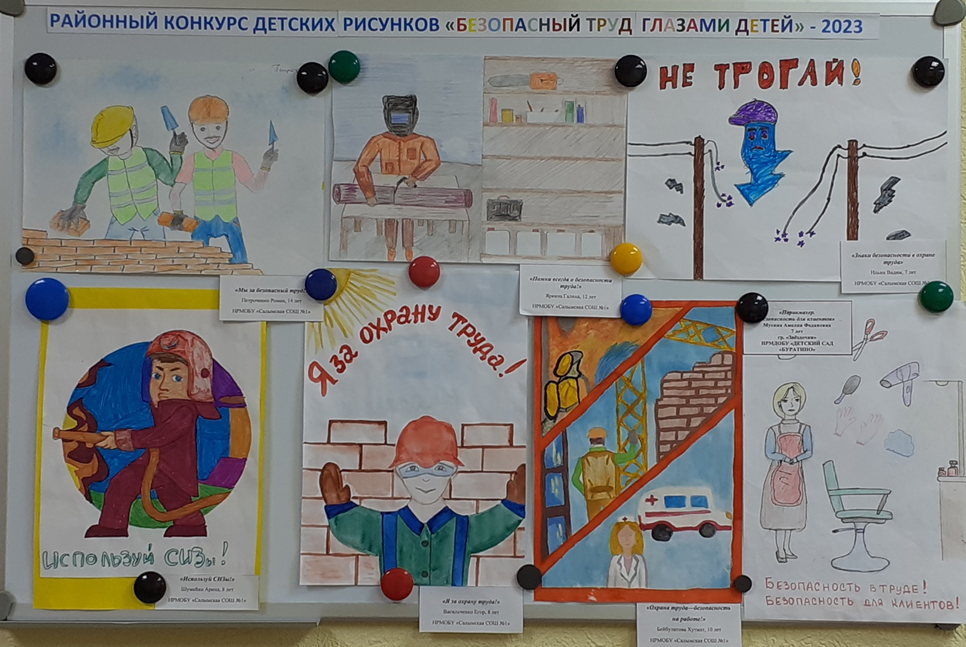 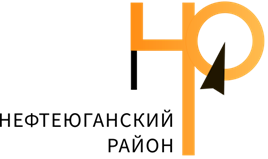 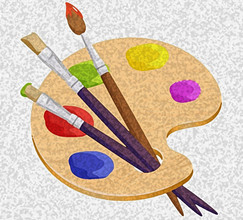 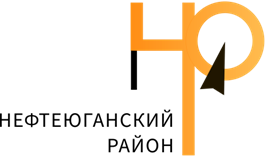 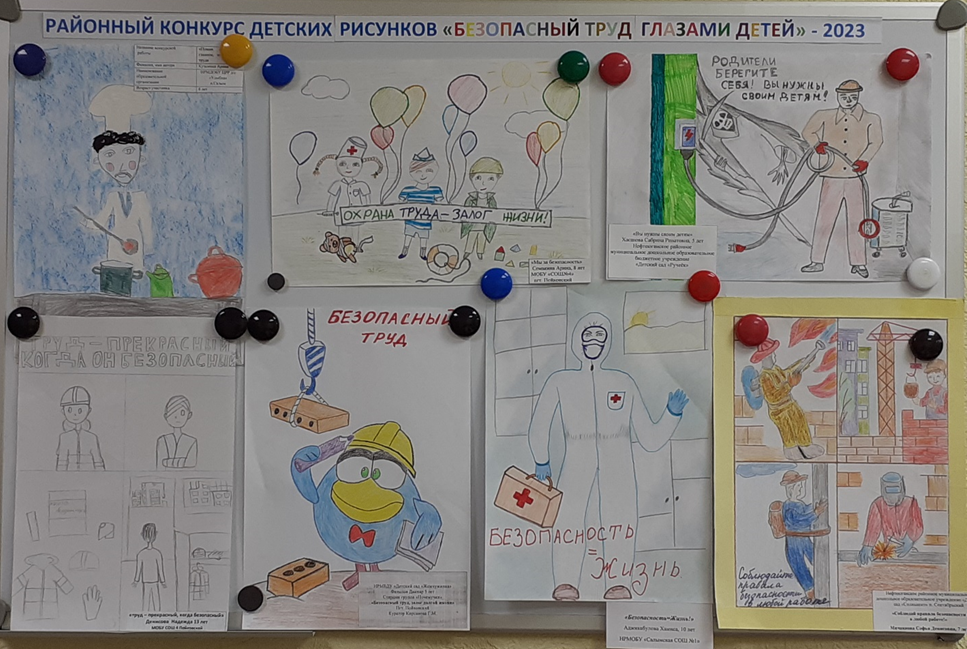 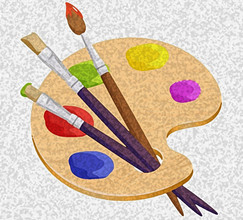 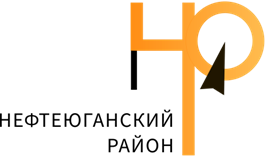 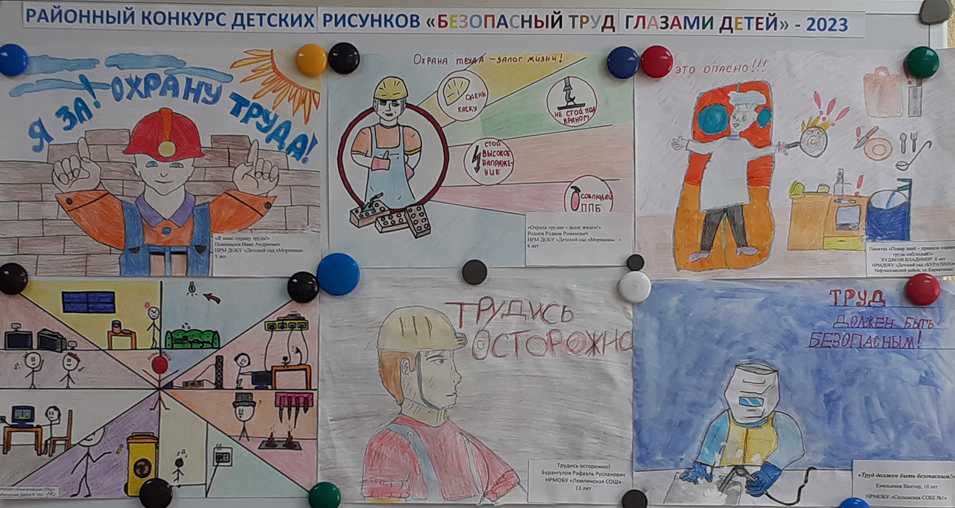 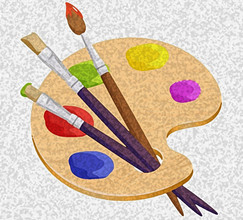 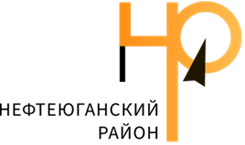 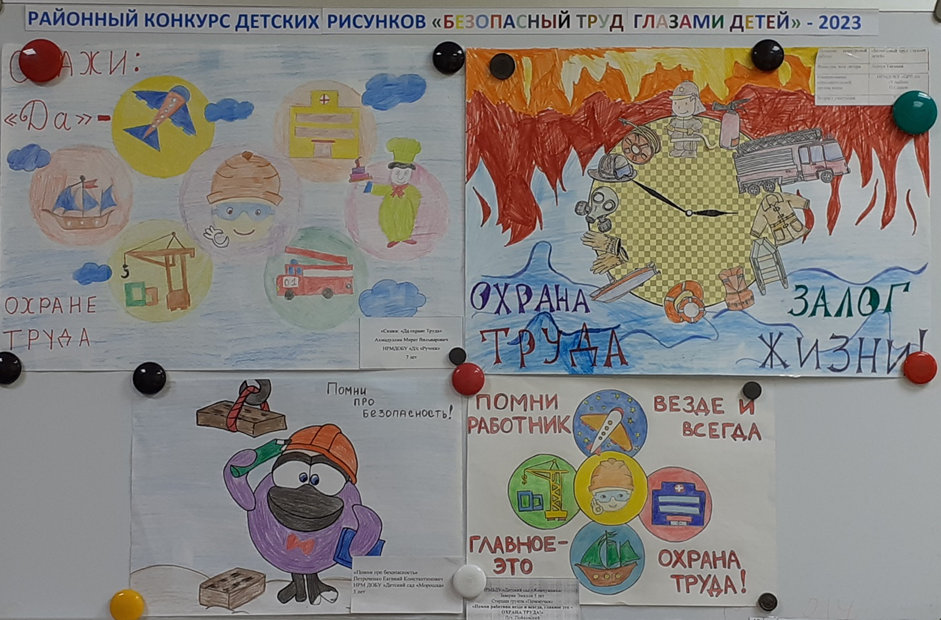 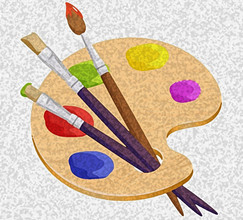 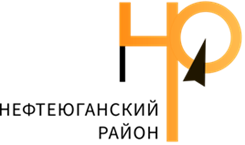 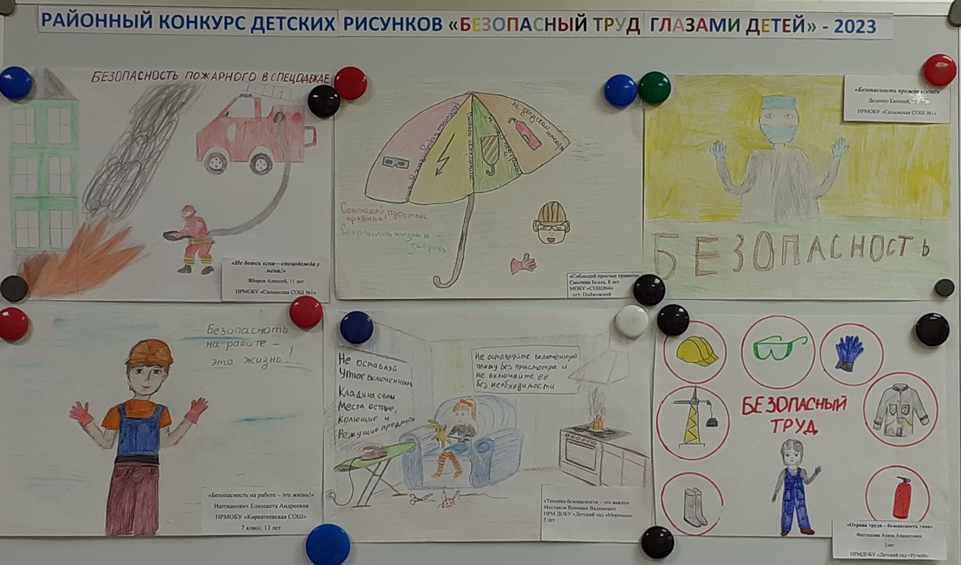 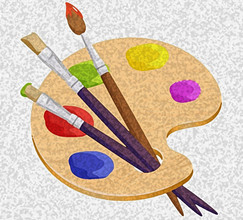 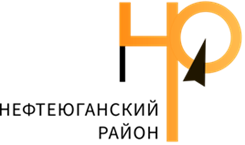 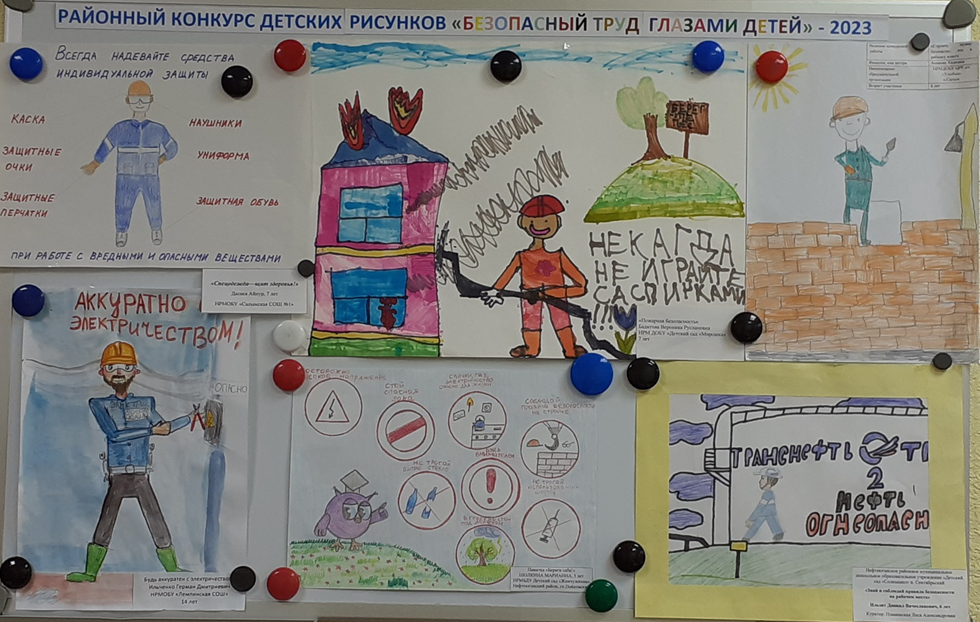 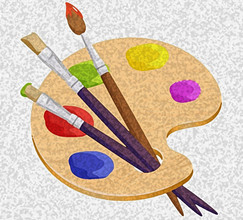 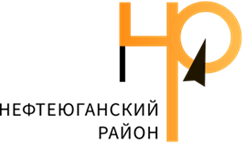 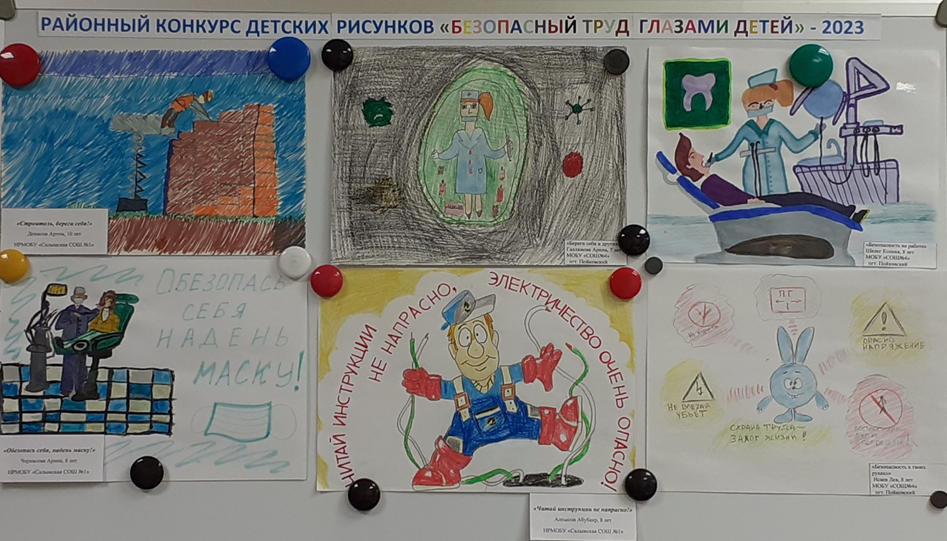 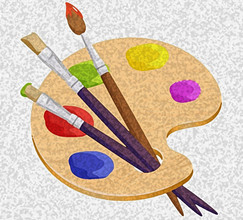 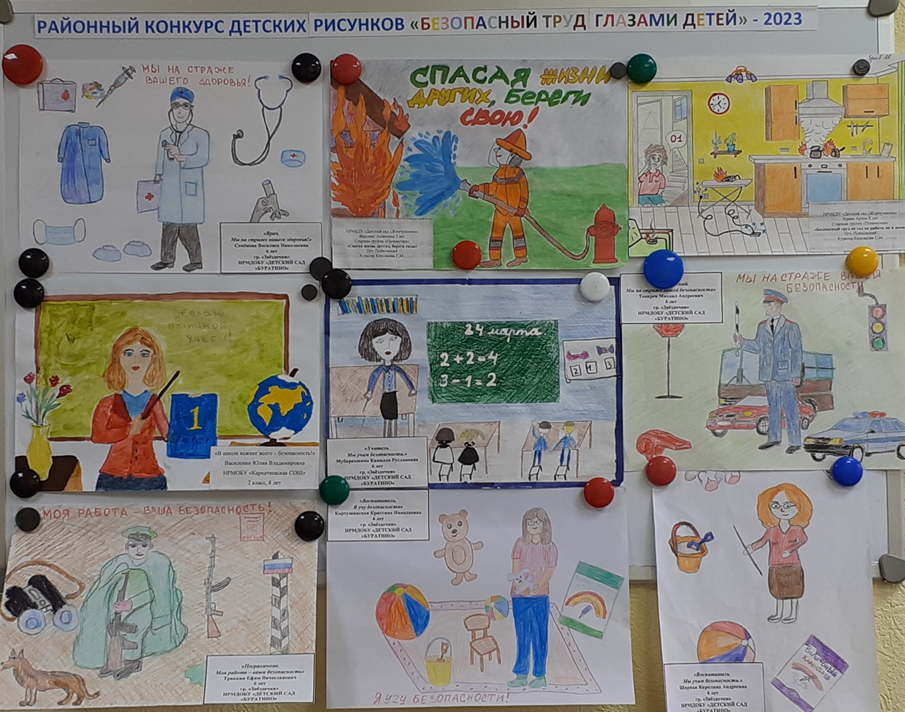 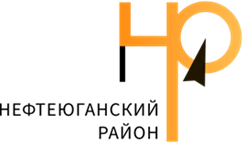 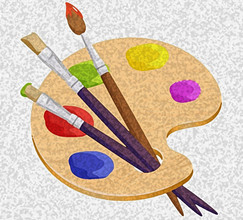 Спасибо за рисунки!
Желаем новых творческих успехов и побед!